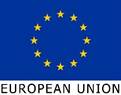 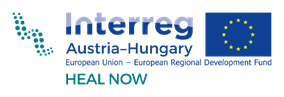 HEAL NOW Project ”Mid-term Konferenz“Donnerstag, 24. März 20222022. március 24. csütörtökFlorian LOCHNER & Ferenc WEIGL
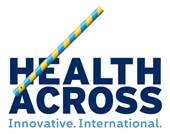 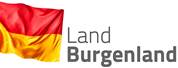 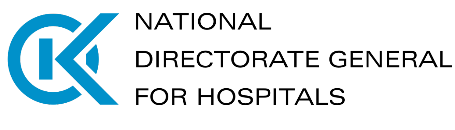 HEAL NOW – Ausgangssituation/Kiindulópont
starke europäische Zusammenarbeit im Bereich der Wirtschaft
nationalstaatliche Denkweise oftmals ein Hindernis für grenzüberschreitende Kooperationen im Gesundheitswesen
innovative Projektideen als Ausgangs-basis für Öffnung der Grenzen im Gesundheitsbereich

schnellere und wohnortnähere Versorgung der Bürgerinnen und Bürger
grenzüberschreitende Schaffung und Nutzung von Synergieeffekten
egyre mélyülő gazdasági integráció Európában
előfordul, hogy a nemzetállami keretek akadályozzák a határokon átívelő egészségügyi együttműködést
innovatív projektötletek képezhetik a határnyitás alapját az egészségügyi szektorban
gyorsabb és lokalizáltabb ellátás az egyén számára
határokon átívelő szinergikus hatások megteremtése és azok kiaknázása
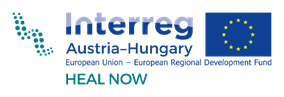 HEAL NOW – Projektüberblick/projekt áttekintése
„Kooperationen im Bereich der grenzüberschreitenden Gesundheitsversorgung zwischen Österreich und Ungarn“

eingereicht im Förderprogramm „INTERREG AT-HU 2014-2020“
Laufzeit: 01. Jänner 2020 – 30. September 2022 (33 Monate) 
Gesamtvolumen von 680.286,90 EUR
EU-Kofinanzierungsrate von bis zu 85% (EFRE-Mittel)
„Osztrák-magyar határon átívelő egészségügyi együttműködés“

támogatást nyújtó program: „INTERREG AT-HU 2014-2020“
projekt futamideje: 2020. január 1. –2022. szeptember 30. (33 hónap)
teljes költségvetés:  680.286,90 EUR
EU-s támogatási intenzitás (ERFA): 85%
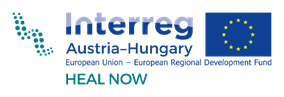 HEAL NOW – Projektpartner/projektpartnerek
Lead Partner: NÖ Landesgesundheitsagentur (NÖ LGA) – Initiative Healthacross
Projektpartner: Nationale Generaldirektion für Krankenhäuser (OKFÖ)
Strategischer Partner: Land Burgenland (Abteilung 6)

Projektgebiet: Niederösterreich – Burgenland – Westungarn
projektkonzorciumi vezetőpartner:Alsó-Ausztriai Egészségügyi Ügynökség (NÖ LGA) – Egészség Határok Nélkül Kezdeményezés
projektpartner:Országos Kórházi Főigazgatóság (OKFÖ)
stratégiai partner:Burgenland Tartomány (6. Ügyosztály)

projekt földrajzi lefedettsége (programterület): Alsó-Ausztria – Burgenland – Nyugat-Magyarország
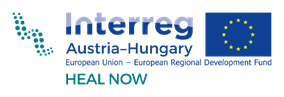 HEAL NOW – Projektziele/projektcélok
átfogó célkitűzés:a helyi lakosság jobb hozzáférése az egészségügyi szolgáltatásokhoz bilaterális hálózatosodás révén

specifikus projektcélok:
intézményközi patológiai együttműködés
„Együttműködési Stratégia 2030“ kidolgozása
bilaterális sürgősségi egyezmény tervezetének kidolgozása
középpontban: hosszú távú orientáció és fenntarthatóság
Übergeordnetes Ziel: besserer Zugang zur Gesundheits-versorgung für die lokale Bevölkerung durch Aufbau eines bilateralen Gesundheitsnetzwerkes

Spezifische Projektziele:
Krankenhauskooperation im Bereich der Pathologie
Erarbeitung einer „Kooperationsagenda 2030“
Ausarbeitung eines bilateralen Rettungsvertrages

Langfristigkeit und Nachhaltigkeit des Projektes steht im Mittelpunkt
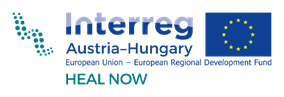 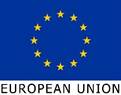 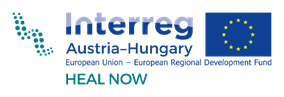 Danke für Ihre Aufmerksamkeit!Köszönjük a figyelmet!
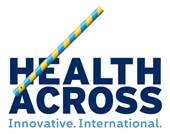 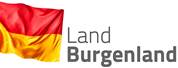 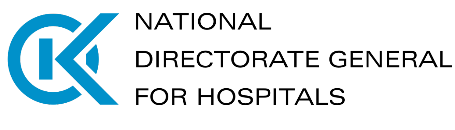